Nashua School DistrictBoard of Education
SBAC Preliminary Data,   Subject to Change
September  2015
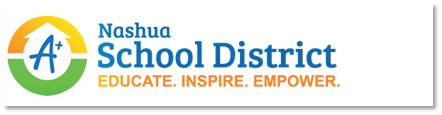 .
2
Overview
SBAC Preliminary data released on September 14th
  First view of data in SBAC Online Reporting System.
These slides reflect this data.
   For Administrators and Principals
SBAC Preliminary data released on September 28th
 Second view of data in Performance Plus
  For Administrators, Principals, Teachers
  Working with State to improve student data accuracy and 	teacher usability
Reminder: Data is preliminary and subject to change!  Embargoed by State until November 12th.
Official Data available to the public November 12th
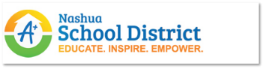 PRELIMINARY DATA.  SUBJECT TO CHANGE.
3
95%+ Participation
PRELIMINARY DATA.  SUBJECT TO CHANGE.
4
95%+ Participation
PRELIMINARY DATA.  SUBJECT TO CHANGE.
5
95%+ Participation
PRELIMINARY DATA.  SUBJECT TO CHANGE.
6
95%+ Participation
PRELIMINARY DATA.  SUBJECT TO CHANGE.
7
38% Participation
83% Participation
PRELIMINARY DATA.  SUBJECT TO CHANGE.
8
Official Data Available November 12th